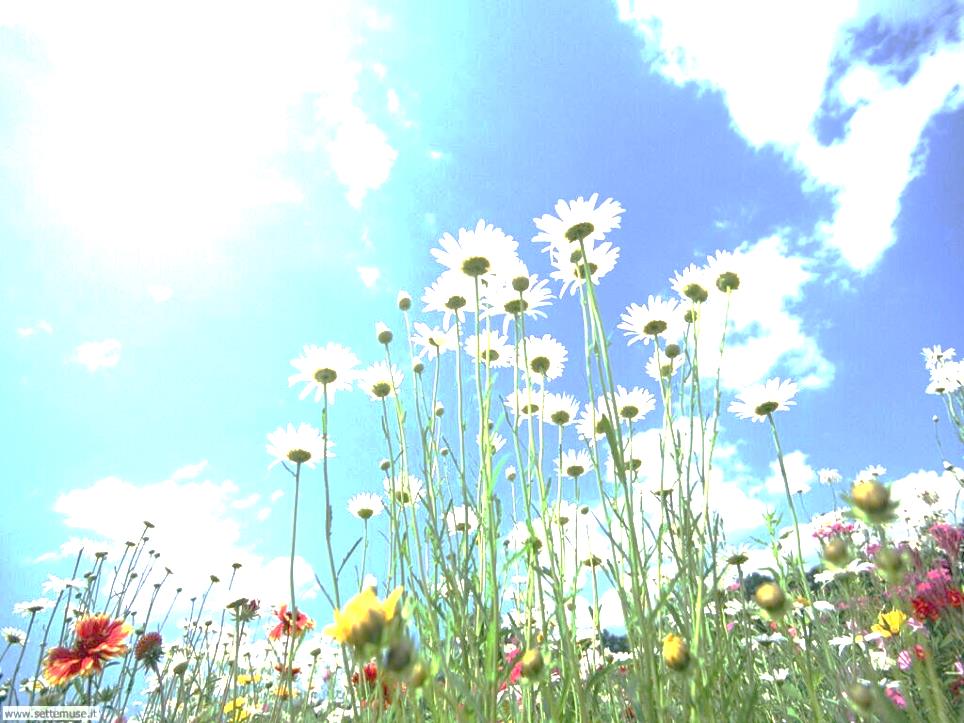 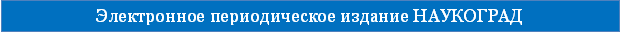 Волосова Анна Валерьевна
Государственное общеобразовательное казенное учреждение Иркутской области для  детей-сирот и детей, оставшихся без попечения родителей «Специальная (коррекционная) школа-интернат г. Киренска»
Иркутская область, г.Киренск
 
БЕСЕДА - ТРЕНИНГ 
«ДОБРОТА В НАШЕ ВРЕМЯ»
Всероссийский фестиваль методических идей
"Чему и как учить в 21 веке"
2019 год
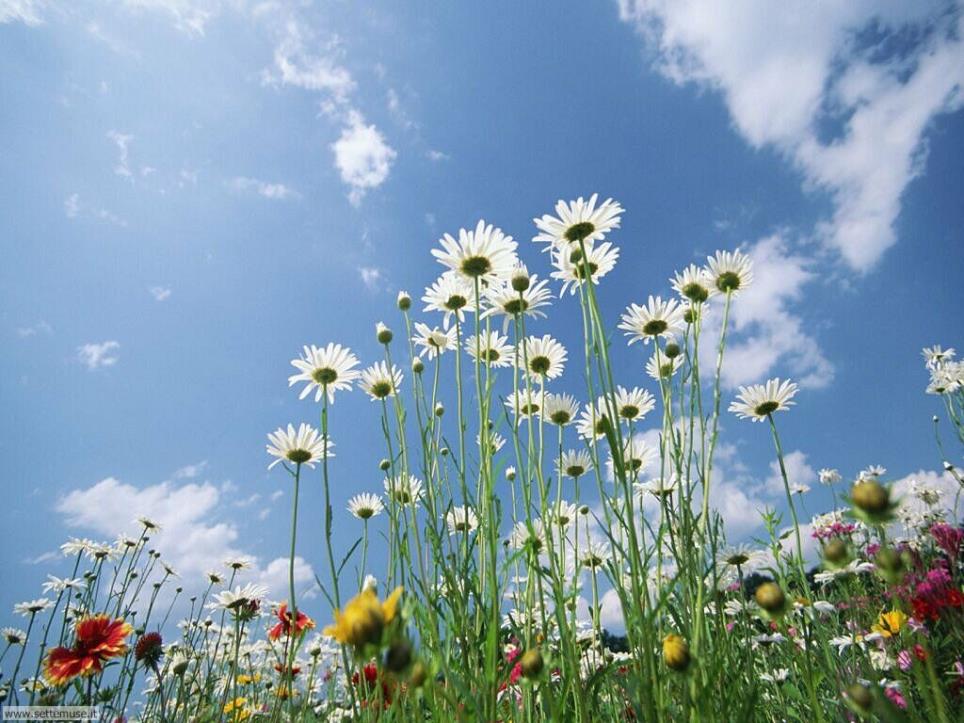 Доброта в наше время
Притча о доброте
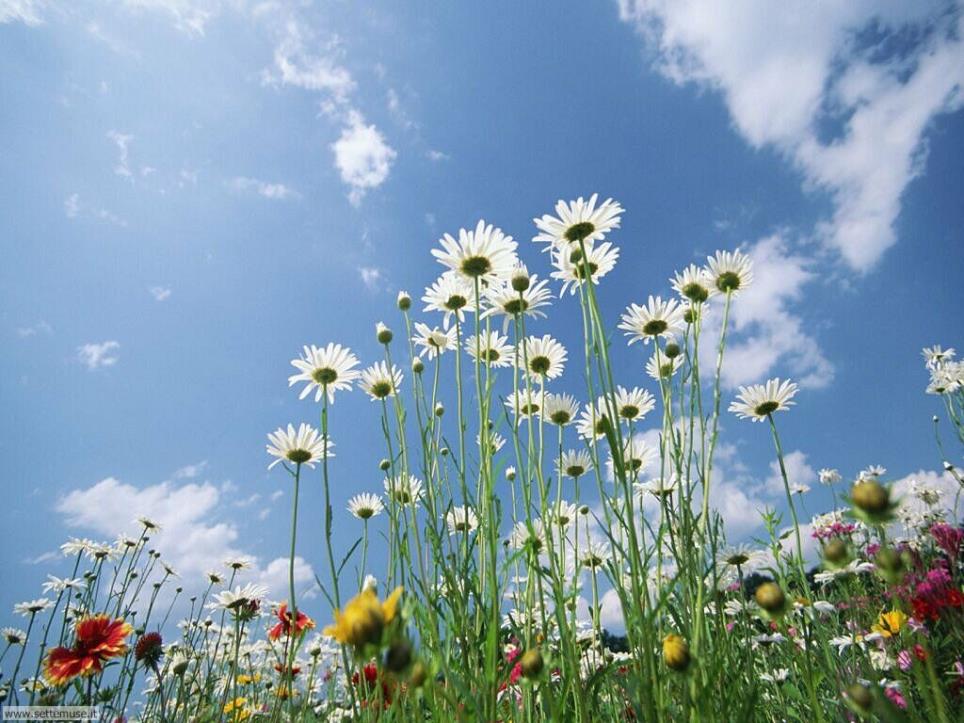 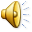 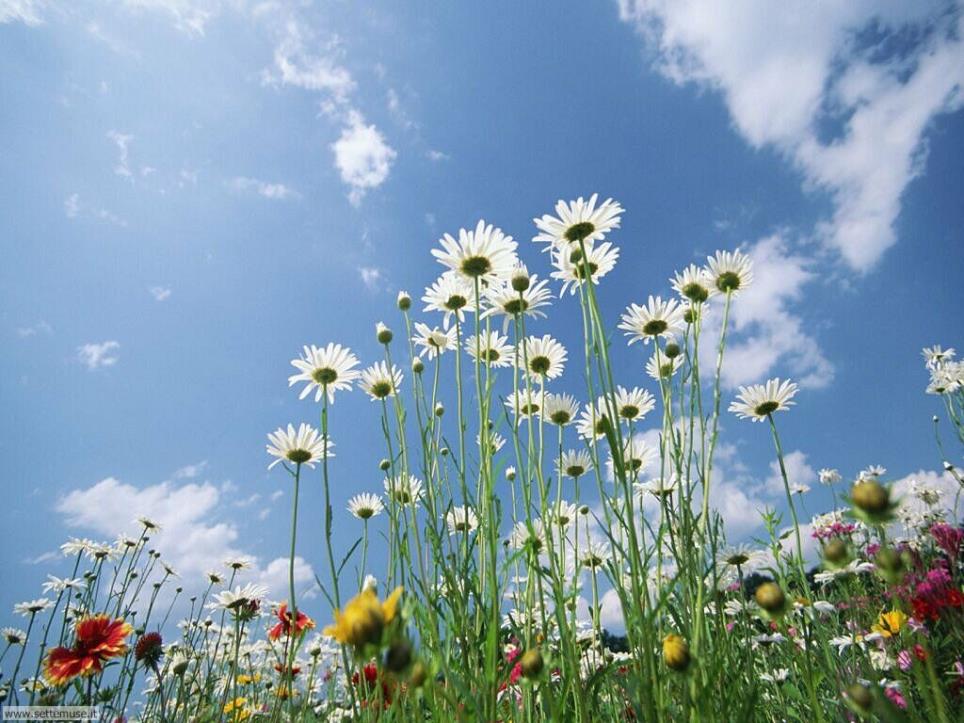 Добро и Зло
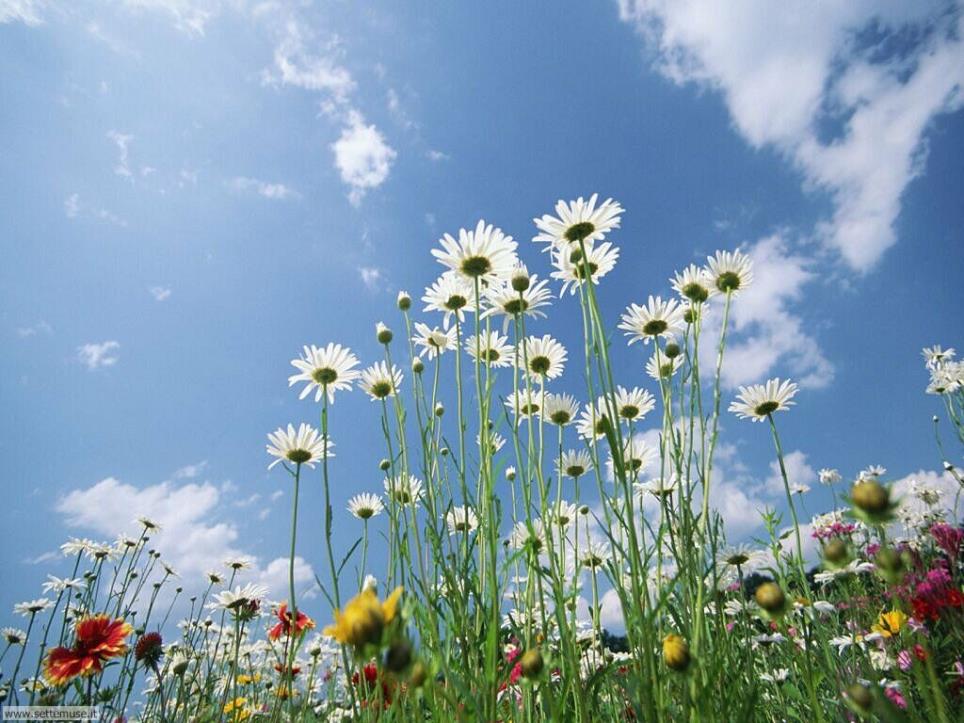 Свод законов доброты!
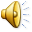 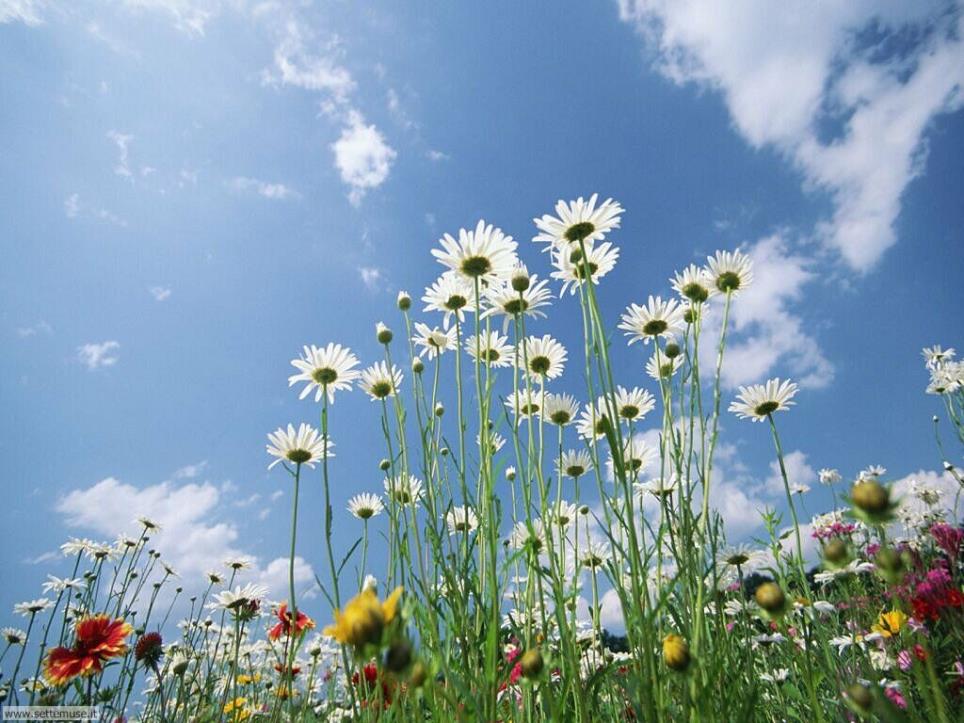 Солнце доброты
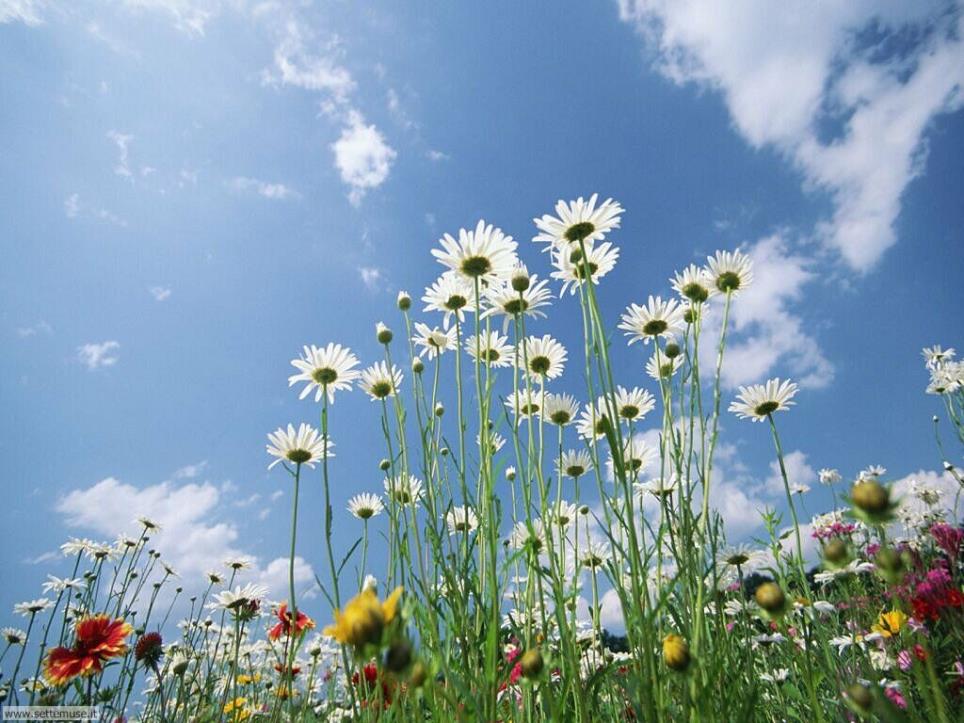 Сплети паутинку
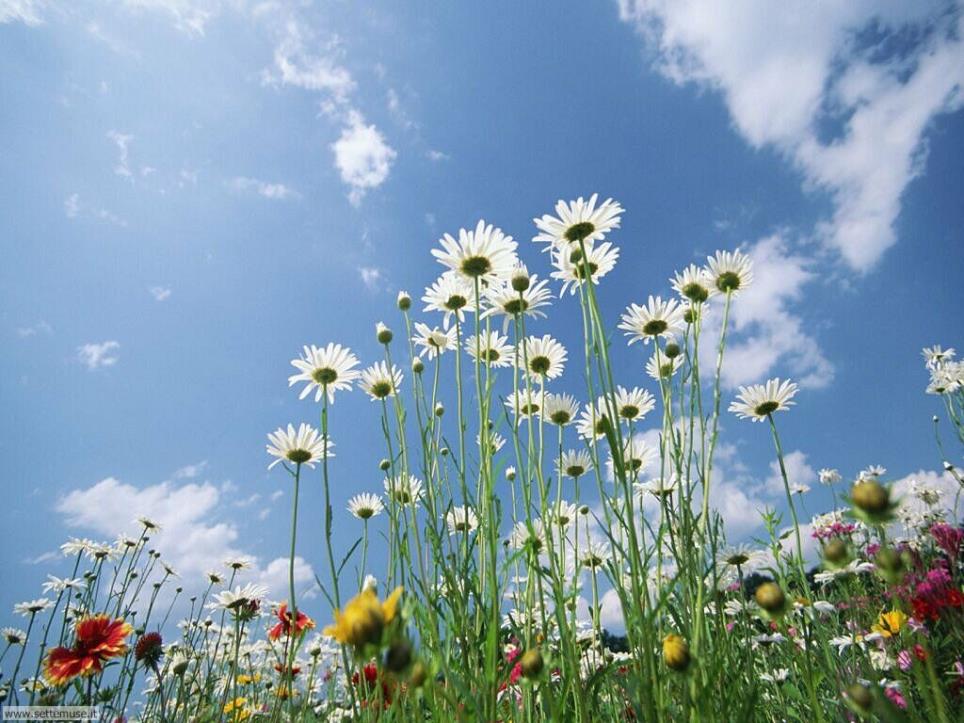 Волшебный цветок Добра
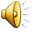 Спасибо за вашу работу!